Η ελληνική οικονομία και κοινωνία κατά τον 19ο αιώνα
Η Έκταση της Ελλάδας

=> Η έκταση της Ελλάδας μεγάλωσε με την προσθήκη των Ιονίων νήσων, της Θεσσαλίας και της επαρχίας της Άρτας.

1832: 47.516 τ.χ.
1896: 63.606 τ.χ.
Ο πληθυσμός

1830: 750.000
1896: 2.433.806
=>Σημαντικά αστικά κέντρα: Αθήνα, Πάτρα, Σύρος, Πειραιάς.
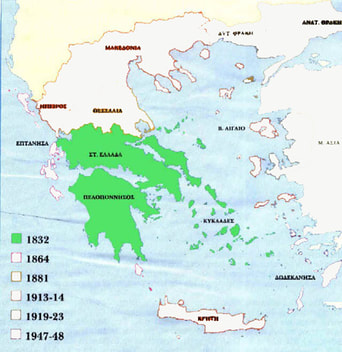 Α. Οικονομία
Αγροτικός τομέας:

Μεγάλο μέρος των καλλιεργήσιμων εκτάσεων αποτελούσαν εθνικές γαίες 
(εθνικά κτήματα).

Ο Κουμουνδούρος μοίρασε εθνικές γαίες σε αγρότες (1871).

Μετά την ενσωμάτωση της Θεσσαλίας παρουσιάστηκε πρόβλημα με τα τσιφλίκια (μεγάλα κτήματα),που πουλήθηκαν από τους Τούρκους τσιφλικάδες σε Έλληνες κεφαλαιούχους, καθώς η θέση των καλλιεργητών των τσιφλικιών έγινε χειρότερη.

Κυριότερα προϊόντα: σταφίδα, ελιές, καπνά, σιτηρά.
Η σταφίδα εξελίχθηκε σε μοναδική καλλιέργεια σε περιοχές της Β.Δ. Πελοποννήσου.
Προβλήματα στους σταφιδοπαραγωγούς, όταν υπήρχαν δυσκολίες στην πώληση της σταφίδας στο εξωτερικό (σταφιδικές κρίσεις).
https://www.youtube.com/watch?v=aougt4CcUtA


Η ΜΗΧΑΝΗ ΤΟΥ ΧΡΟΝΟΥ


Η σταφιδική κρίση και η μετανάστευση στις Η.Π.Α.
Το εμπόριο ήταν σημαντικός παράγοντας της οικονομίας.Εξαγόμενα προϊόντα: 
σταφίδες, λάδι, άλλα αγροτικά προϊόντα.


Εισαγόμενα προϊόντα: δημητριακά (σιτάρι), υφάσματα, νήματα.
Η ναυτιλία, κύριος μοχλός της οικονομικής ανάπτυξης.

Σημαντικά λιμάνια: Πάτρα (εξαγωγή σταφίδας) – Σύρος (κύριο εμπορικό κέντρο της χώρας) – Πειραιάς (γρήγορη ανάπτυξη).
Το τραπεζικό σύστημα στην Ελλάδα:
1841: Ίδρυση της Εθνικής Τραπέζης της Ελλάδος με πρωτοβουλία του κράτους (έκδοση χαρτονομισμάτων). Η βιομηχανία:
Αιτίες της αργής ανάπτυξής της:
έλλειψη κεφαλαίων
μικρή αγορά
 έλλειψη πρώτων υλών
 χρόνια έλλειψη εργατικών χεριών
 πίεση φτηνών βιομηχανικών προϊόντων
https://www.youtube.com/watch?v=h_2-QngibTs


Εργατικό Κίνημα, η αρχή ενός νέου κόσμου
Πανελλήνιο Διαγωνισμό Ιστορικού Ντοκιμαντέρ της ΕΡΤ & του Ιονίου Πανεπιστημίου. 
Εργατικό Κίνημα, ένα κίνημα που κατάφερε να καθιερώσει τα εργασιακά δικαιώματα τα οποία σήμερα καταπατούνται ανηλεώς.
Ρόλος του κράτους:

έκανε επενδύσεις σε έργα υποδομής
επεδίωξε τον εκσυγχρονισμό της χώρας 
(κυρίως επί Τρικούπη).
Εξωελλαδικό ελληνικό κεφάλαιο:

Στράφηκε στην Ελλάδα στη δεκαετία του 1870 για ευκαιριακές επενδύσεις.
Χαμηλότεροι ρυθμοί ανάπτυξης από τους αντίστοιχους της Ευρώπης, υψηλότεροι στα Βαλκάνια.​
Β. Η Ελληνική κοινωνία
Κύριος άξονας της αργής και συνεχούς μεταβολής της κοινωνίας η
 α σ τ ι κ ο π ο ί η σ η  (ενίσχυση του ρόλου των αστικών στρωμάτων).

Οι αγρότες  συντριπτική πλειονότητα του πληθυσμού: 
α) Μικροϊδιοκτήτες (εργάζονταν με τις οικογένειές τους), 
β) Οι κολίγοι (= ακτήμονες αγρότες) της Θεσσαλίας, μετά την ενσωμάτωσή της, έχασαν τα δικαιώματά τους.
Οι αστοί (έμποροι, ναυτικοί, υπάλληλοι, επιχειρηματίες): 
- Ενίσχυαν την παρουσία τους στην ελληνική κοινωνία
Οι εργάτες: εμφανίστηκαν αργά λόγω της καθυστερημένης εκβιομηχάνισης​     
Η μετανάστευση:
Εντάθηκε τον 19ο αιώνα με προορισμό τις πλούσιες ελληνικές παροικίες του εξωτερικού (Αίγυπτο, ΗΠΑ).
Ο αγώνας των κολίγων:​Ένοπλη σύγκρουση των κολίγων στο Κιλελέρ (Κυψέλη) το 1910 => Διανομή των τσιφλικιών
Το εργατικό κίνημα:

1870: Πρώτες εργατικές απεργίες
Εφημερίδες για υποστήριξη των αιτημάτων των εργατών.
Άρχισαν να διαδίδονται οι σοσιαλιστικές ιδέες.
1891: Εορτασμός της Εργατικής Πρωτομαγιάς για πρώτη φορά.
Το γυναικείο ζήτημα:

Κύριο αίτημα των γυναικών: 
η εκπαίδευσή τους
https://www.youtube.com/watch?v=h_2-QngibTs


Εργατικό Κίνημα, η αρχή ενός νέου κόσμου
Δραστηριότητες

Διαβάστε ένα ενδιαφέρον άρθρο σχετικά με τη σταφιδική κρίση [πατήστε]

https://www.tovima.gr/2008/11/24/opinions/o-polemos-tis-stafidas/

ΤΟ ΒΗΜΑ -   ΓΝΩΜΕΣ

Πώς η Ελλάδα του 1899 περίμενε τον 20ό αιώνα Ο πόλεμος της σταφίδας Η μεγάλη κρίση που ξέσπασε το 1893 και έπληξε τους σταφιδοπαραγωγούς της Πελοποννήσου έφερε, όπως αναφέρει η Καίτη Αρώνη-Τσίχλη, εκτός από τις επιθετικές κινητοποιήσεις των αγροτών, και καινοφανείς μορφές κοινωνικών διεκδικήσεων όπως παλλαϊκά συλλαλητήρια, ψηφίσματα και αναφορές με συγκεκριμένα αιτήματα ΚΑΙΤΗ ΑΡΩΝΗ - ΤΣΙΧΛΗ